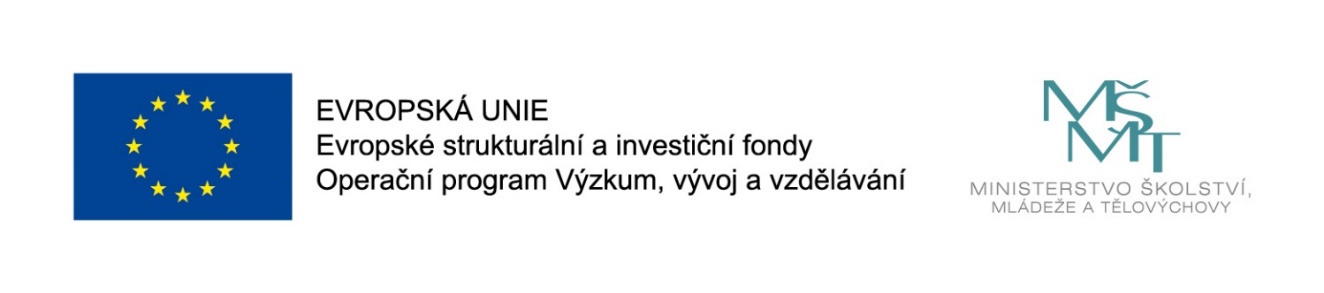 Názevprezentace
Prezentace předmětu:
Sociální politika
Vyučující:
Mgr. Ivona Buryová, Ph.D.
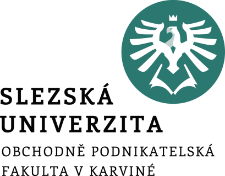 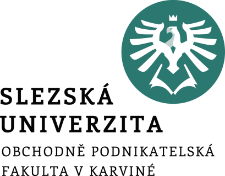 Sociální služby
Vymezení pojmu sociální služba
Typy sociálních služeb
Struktura sociálních služeb
Nárok na sociální službu
Sociální péče
.
Struktura přednášky
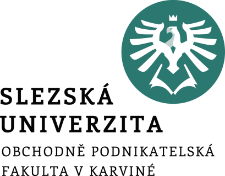 Sociální služby
Cílem přednášky je:
Vysvětlit pojmy, související se sociálními službami.
Seznámit se strukturou sociálních služeb
Vysvětlit nárok na sociální péči a službu podle stupně závislosti
.
Sociální služby
Sociální služba je činnost nebo činnosti, kterými má být zajištěna pomoc osobám v nepříznivé sociální situaci.

jsou realizovány pomocí poskytovatelů sociálních služeb (stát, obce, neziskové organizace)
jsou poskytovány zdarma nebo za částečnou nebo plnou úhradu uživatelem
Zařízení sociálních služeb
Pobytové služby
	domovy pro seniory, azylové domy

Ambulantní služby 
	denní centra, poradenské služby

Terénní služby
      sociální práce v terénu (s lidmi bez domova)
ROZDĚLENÍ SOC. SLUŽEB
Služby sociální péče
	zajišťují fyzickou a psychickou soběstačnost klientů

Služby sociální prevence
	pomáhají zabránit sociálnímu vyloučení osob

Sociální poradenství 
      poskytuje informace v tíživé sociální situaci
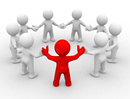 Nárok na sociální služby a na "příspěvek na péči"
Příspěvek na péči je adresován lidem, kteří se ze zdravotních důvodů nedokáží o sebe postarat a vyžadují péči druhého člověka.
Příspěvek je odstupňován podle stupně závislosti.

Nárok má každý, kdo je v nepříznivé sociální situaci = člověk potřebuje fyzickou pomoc nebo dohled druhé osoby 

Nárok se netýká hmotné nouze = nedostatku peněz!
Nárok na příspěvek na péči
Řízení se zahajuje podáním písemné žádosti žadatele
Zařazení do stupně „závislosti“
Posudek lékaře 
Sociální šetření v domácnosti žadatele
Činnosti obslužné péče
příprava stravy
podávání, porcování stravy
přijímání stravy, pitný režim
mytí těla
koupání nebo sprchování
péče o ústa, vlasy, nehty, holení
výkon fyziologické potřeby včetně hygieny
vstávání z lůžka, uléhání, změna poloh
sezení, schopnost vydržet v poloze vsedě
Činnosti obslužné péče
stání, schopnost stání
přemisťování předmětů
chůze po rovině
chůze po schodech
výběr oblečení
oblékání, svlékání..
orientace v přirozeném prostředí
provedení si jednoduchého ošetření
dodržování léčebného režimu
Posuzované úkony soběstačnosti
komunikace slovní, písemná, neverbální
nakládání s penězi nebo jinými cennostmi
uspořádání času, plánování života
obstarávání osobních záležitostí
obstarávání si potravin a předmětů (nakupování)
vaření, ohřívání jídla
mytí nádobí
Posuzované úkony soběstačnosti
běžný úklid v domácnosti
praní prádla
péče o lůžko
obsluha běžných domácích spotřebičů
manipulace s kohouty a vypínači, zámky, okny a dveřmi
udržování pořádku v domácnosti
další jednoduché úkony spojené s chodem domácnosti
Výše příspěvku na péči v roce 2020 (nad 18 let)
Stupeň  	Bezmocnost	  Počet úkonů	  Částka

  Stupeň I.     	Částečná	    13 - 18	880 Kč
  Stupeň II.   	Převážná	    19 - 24	4.400 Kč
  Stupeň III.   	Úplná		    25 - 30	12.800 Kč
  Stupeň IV.   	Úplná		    31 - 36	19.200 Kč
Výše příspěvku na péči v roce 2020 (do18 let)
Stupeň	       Bezmocnost		Počet úkonů	Částka

Stupeň I.       Lehká závislost    	4 - 10	         	3.300 Kč
Stupeň II.     Středně těžká      	11 - 15		6.600 Kč
Stupeň III.    Těžká závislost      	16 - 20		13.900 Kč
Stupeň IV.    Úplná závislost     	21 – 36       	19.200 Kč
Uzavření smlouvy mezi poskytovatelem a uživatelem
Písemná smlouva:

Smluvní strany
Druh sociální služby
Místo a čas 
Výše úhrady sociálních služeb a způsob placení
Ujednání o dodržování pravidel
Výpovědní důvody a lhůty
Doba platnosti
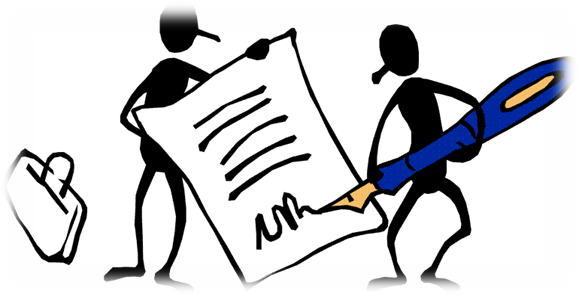 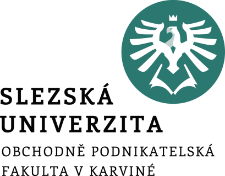 Shrnutí přednášky
Sociální služba je činnost nebo činnosti, kterými má být zajištěna pomoc osobám v nepříznivé sociální situaci. Jsou realizovány prostřednictvím poskytovatelů sociálních služeb (stát, obce, neziskové organizace). Jsou poskytovány zdarma nebo za částečnou nebo plnou úhradu uživatelem. 
Sociální služby se dělí na pobytové služby, ambulantní služby a terénní služby.
Sociální služby jsou poskytovány občanům se sníženou soběstačností, kteří pobírají příspěvek na péči.
Příspěvek na péči je adresován lidem, kteří se ze zdravotních důvodů nedokáží o sebe postarat a vyžadují péči druhého člověka. Příspěvek je odstupňován podle stupně závislosti. Nárok má každý, kdo je v nepříznivé sociální situaci = člověk potřebuje fyzickou pomoc nebo dohled druhé osoby. Nárok se netýká hmotné nouze = nedostatku peněz!
Výše příspěvku je odstupňována podle stupně závislosti na druhé osobě. 
Posuzuje posudkový lékař, sociální pracovník v souvislosti se sociálním šetřením v domácnosti žadatele.
Děkuji za pozornost